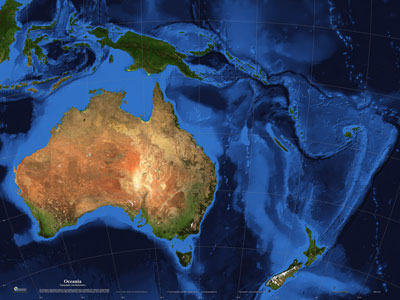 Oceanía
Micronesia
Polynesia
Papua New Guinea
Melanesia
Great Barrier Reef
Great Dividing Range
Great Victoria Desert
River Darling
River Murray
Australia
New Zealand